© 2018 Pearson Education Ltd.
A Chemical Connection to Biology
Biology is the study of life
Organisms and their environments are subject to basic laws of physics and chemistry
One example is the use of formic acid by ants to protect themselves against predators and microbial parasites
© 2018 Pearson Education Ltd.
Figure 2.1
What weapon do these wood ants use to deter predators?
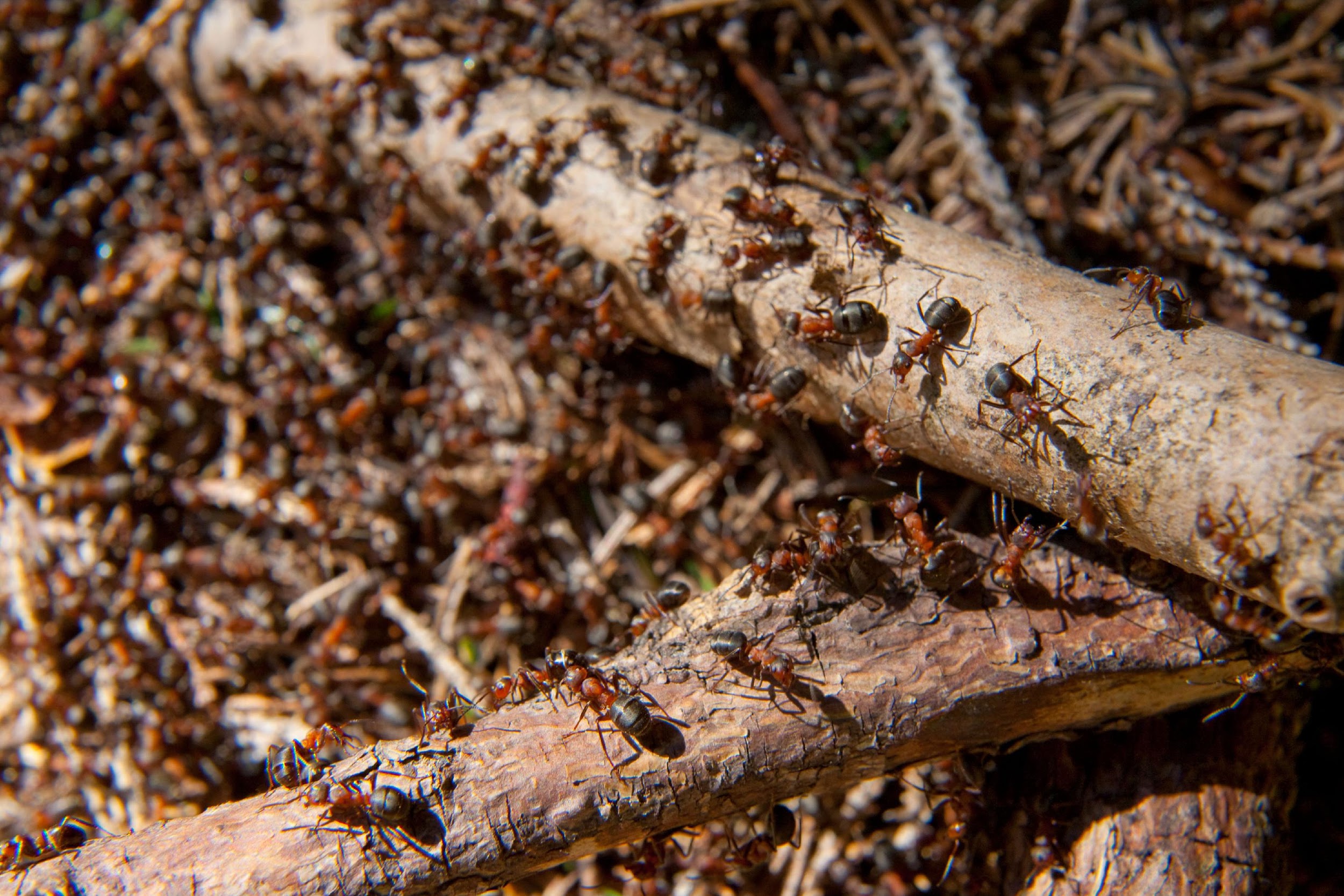 [Speaker Notes: Figure 2.1 What weapon do these wood ants use to deter predators?]
Concept 2.1: Matter consists of chemical elements in pure form and in combinations called compounds
Organisms are composed of matter
Matter is anything that takes up space and has mass
© 2018 Pearson Education Ltd.
Elements and Compounds
Matter is made up of elements 
An element (元素) is a substance that cannot be broken down to other substances by chemical reactions
A compound (化合物) is a substance consisting of two or more elements in a fixed ratio
A compound has characteristics different from those of its elements
© 2018 Pearson Education Ltd.
Figure 2.2
The emergent properties of a compound
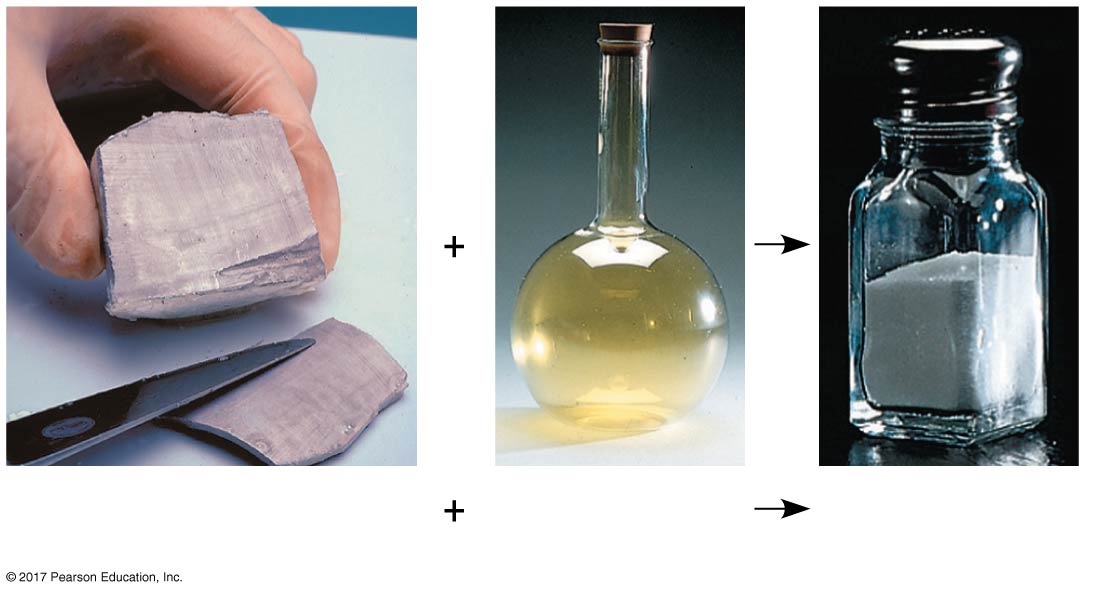 Na
Cl
NaCl
Sodium
Chlorine
Sodium chloride
[Speaker Notes: Figure 2.2 The emergent properties of a compound]
The Elements of Life
About 20–25% of the 92 natural elements are required for life (essential elements)
Carbon, hydrogen, oxygen, and nitrogen make up 96% of living matter
Most of the remaining 4% consists of calcium, phosphorus, potassium, and sulfur
Trace elements(微量元素)are required by an organism in only minute quantities
© 2018 Pearson Education Ltd.
Table 2.1
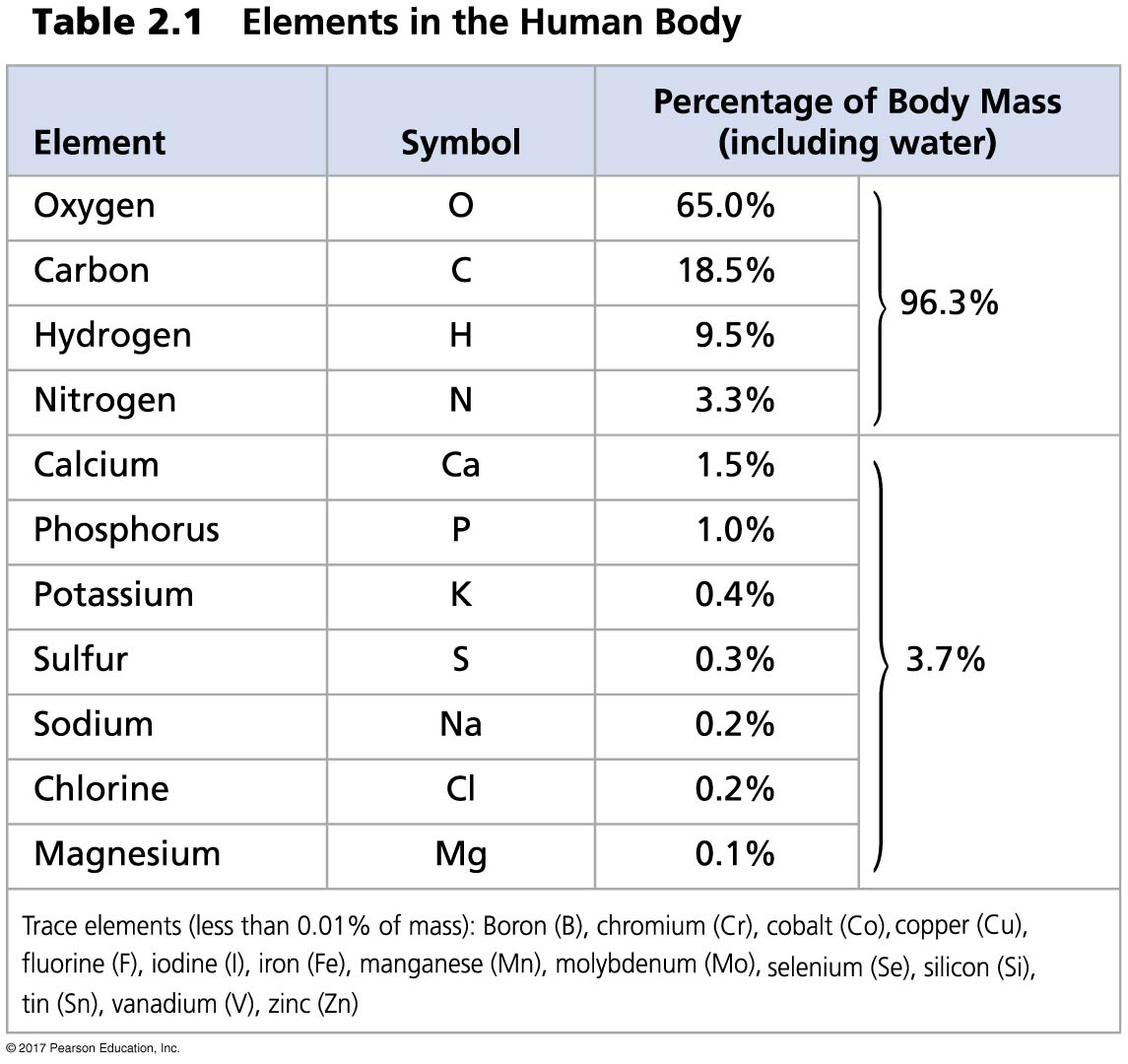 [Speaker Notes: Table 2.1 Elements in the human body]
Case Study: Evolution of Tolerance to Toxic Elements
Some elements can be toxic
Some species can become adapted to environments containing toxic elements
For example, some plant communities are adapted to serpentine
© 2018 Pearson Education Ltd.
Figure 2.3
Serpentine plant community
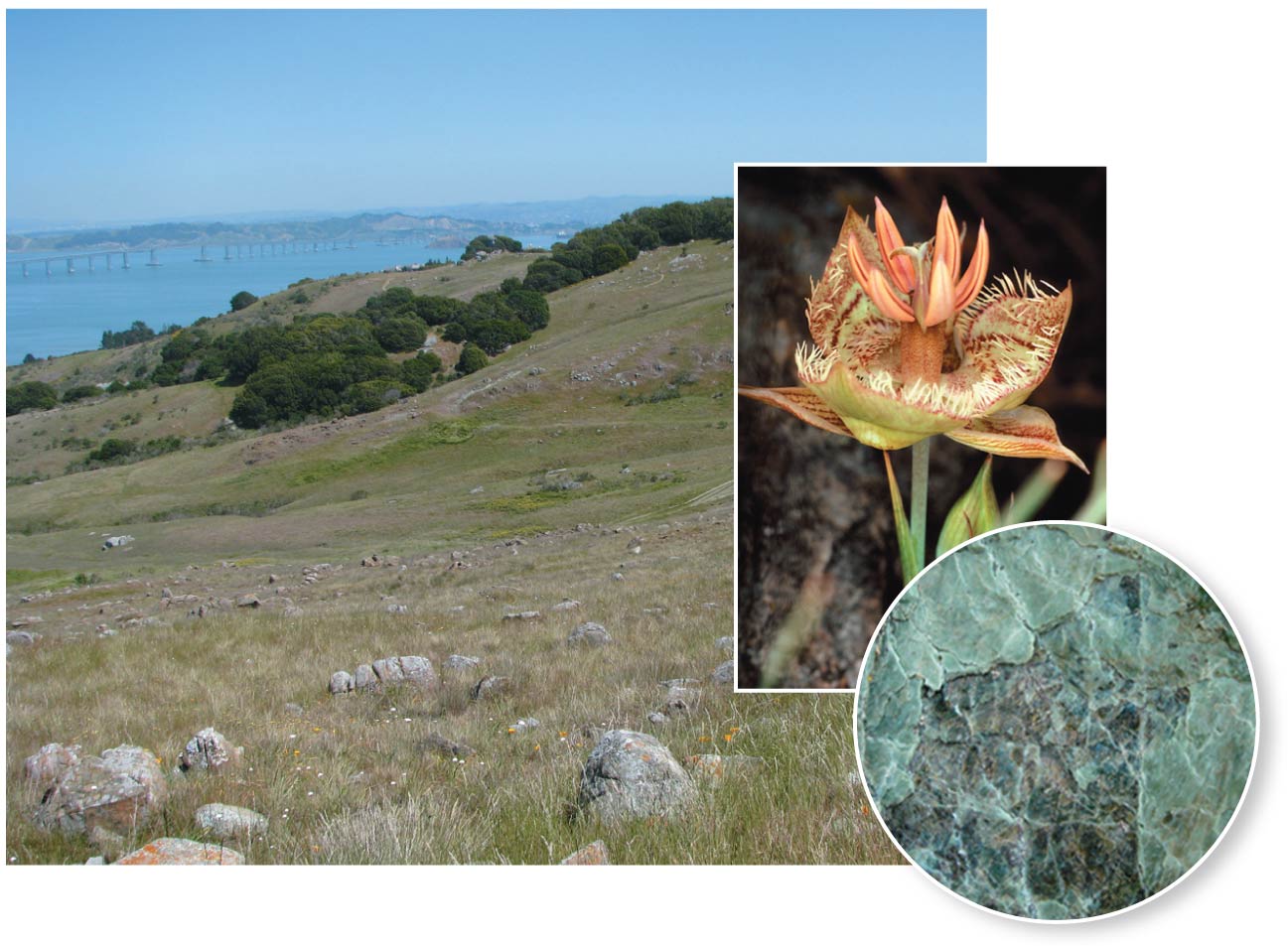 [Speaker Notes: Figure 2.3 Serpentine plant community]
Concept 2.2: An element’s properties depend on the structure of its atoms
Each element consists of unique atoms
An atom is the smallest unit of matter that still retains the properties of an element
© 2018 Pearson Education Ltd.
Subatomic Particles
Atoms are composed of subatomic particles
Relevant subatomic particles include
Neutrons (no electrical charge)
Protons (positive charge)
Electrons (negative charge)
© 2018 Pearson Education Ltd.
Neutrons and protons form the atomic nucleus (原子核)
Electrons form a “cloud” of negative charge around the nucleus
Neutron mass and proton mass are almost identical and are measured in daltons
© 2018 Pearson Education Ltd.
Figure 2.4
Simplified models of a helium (He) atom
Electrons
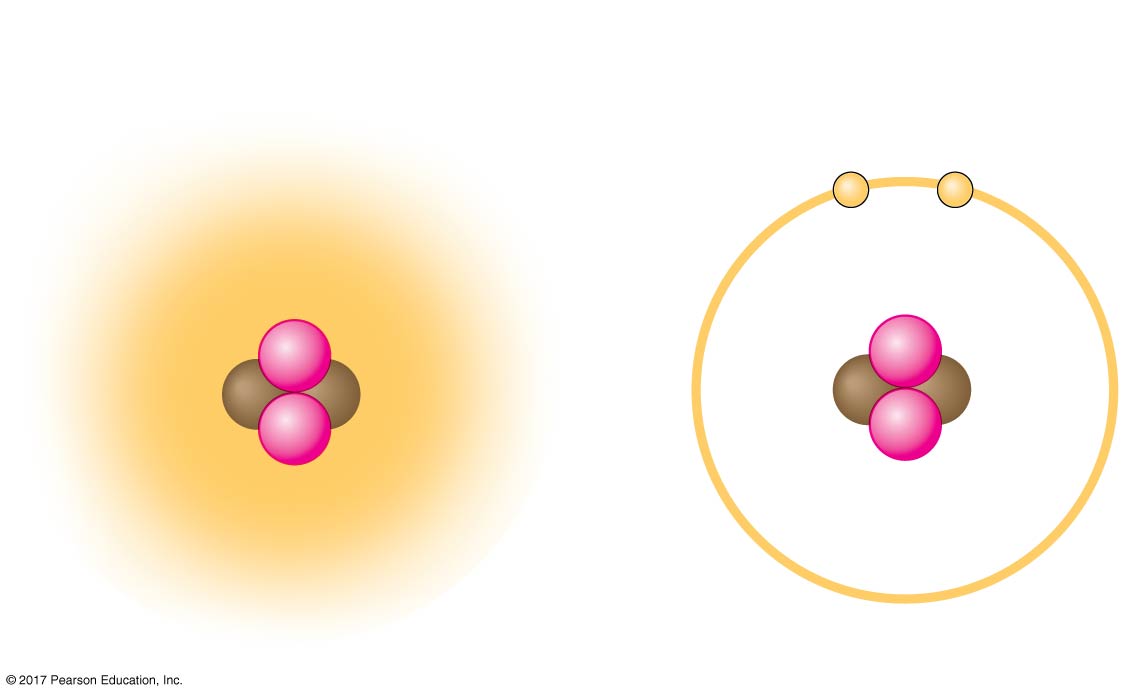 Cloud of negative
charge (2 electrons)
Nucleus
−
−
+
+
+
+
(a)
(b)
[Speaker Notes: Figure 2.4 Simplified models of a helium (He) atom]
Atomic Number and Atomic Mass
Atoms of the various elements differ in number of subatomic particles
An element’s atomic number is the number of protons in its nucleus
An element’s mass number is the sum of protons plus neutrons in the nucleus 
Atomic mass, the atom’s total mass, can be approximated by the mass number
© 2018 Pearson Education Ltd.
Isotopes
All atoms of an element have the same number of protons but may differ in number of neutrons
Isotopes are two atoms of an element that differ in number of neutrons
Radioactive isotopes decay spontaneously, giving off particles and energy
© 2018 Pearson Education Ltd.
Radioactive Tracers
Radioactive isotopes are often used as diagnostic tools in medicine
Radioactive tracers can be used to track atoms through metabolism
They can also be used in combination with sophisticated imaging instruments
© 2018 Pearson Education Ltd.
Figure 2.5
A PET scan, a medical use for radioactive isotopes
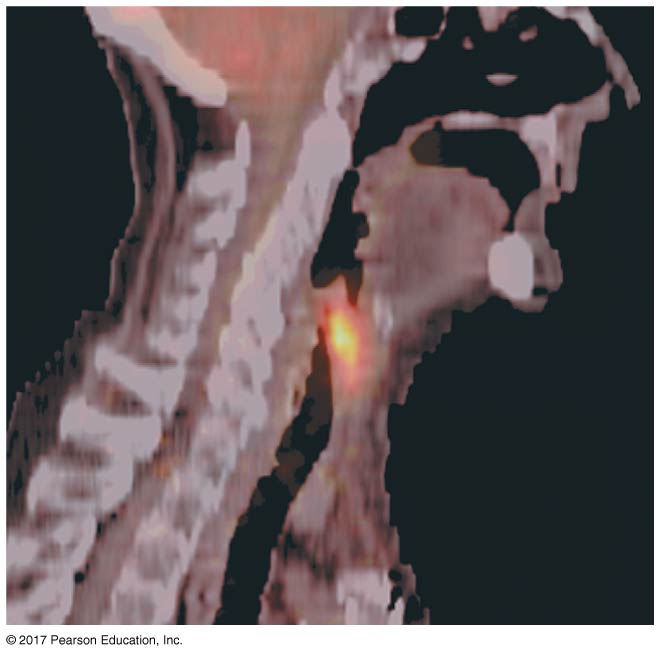 Cancerous
throat
tissue
[Speaker Notes: Figure 2.5 A PET scan, a medical use for radioactive isotopes]
Radiometric Dating
A “parent” isotope decays into its “daughter” isotope at a fixed rate, expressed as the half-life
In radiometric dating, scientists measure the ratio of different isotopes and calculate how many half-lives have passed since the fossil or rock was formed 
Half-life values vary from seconds or days to billions of years
© 2018 Pearson Education Ltd.
Figure 2.UN01a
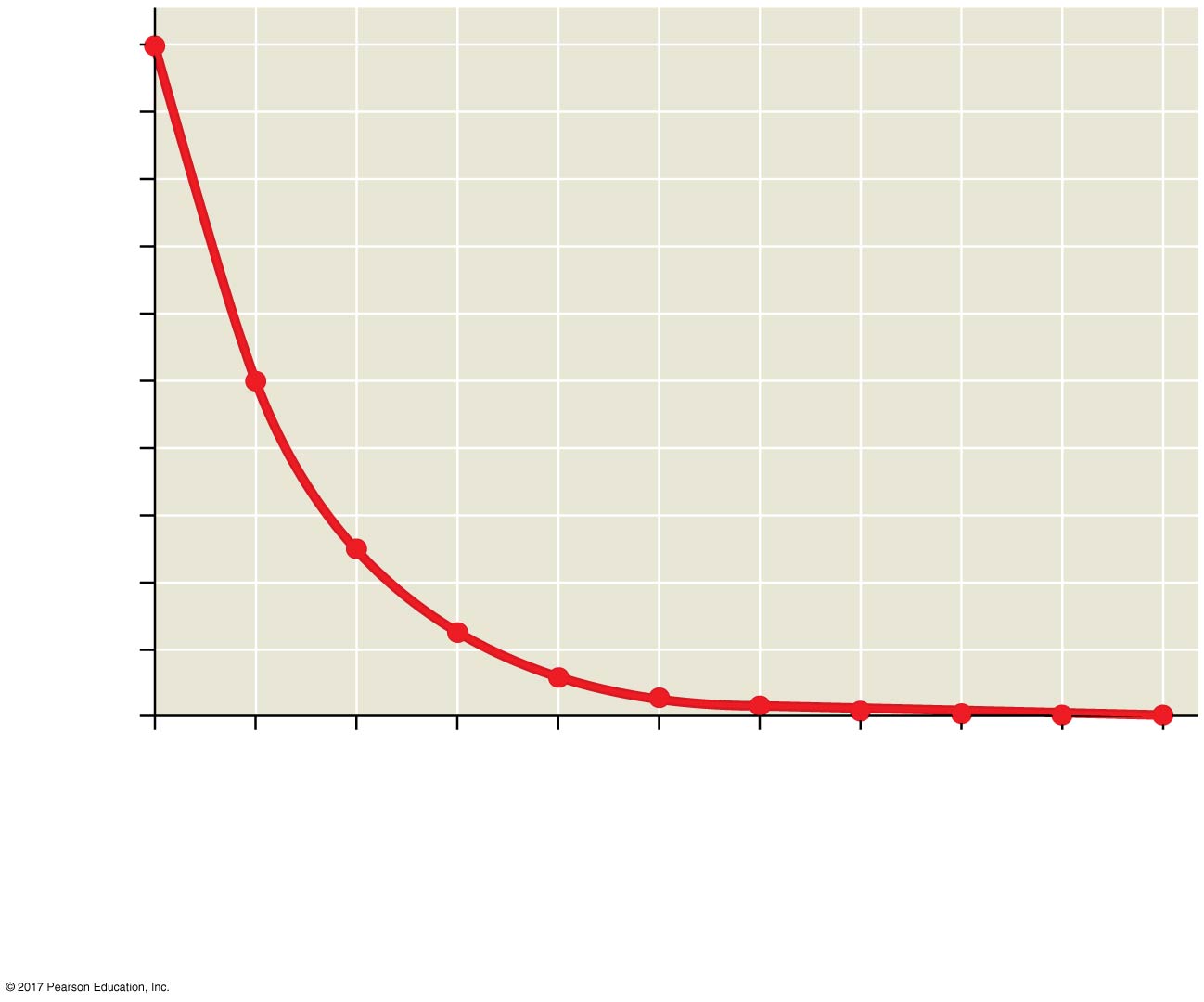 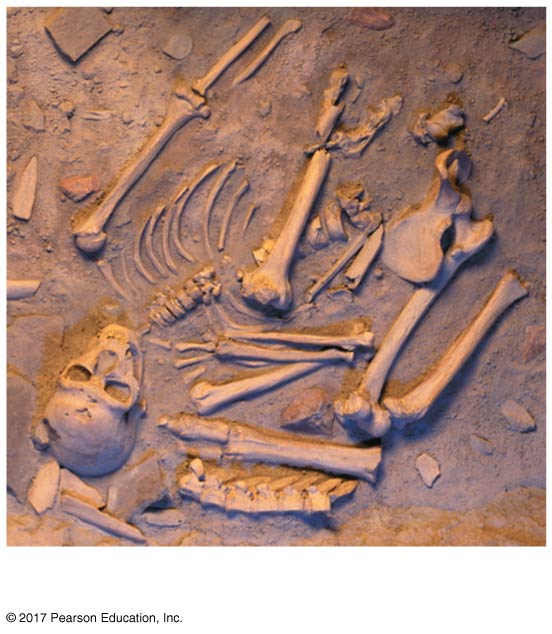 1.0
0.9
0.8
0.7
0.6
Fraction of isotope remaining in fossil
0.5
0.4
0.3
Neanderthal fossils
0.2
0.1
0
0
1
2
3
4
5
6
7
8
9
10
Time before present (half-lives)
Data from R. Pinhasi et al., Revised age of late Neanderthal occupation and the end of
the Middle Paleolithic in the northern Caucasus, Proceedings of the National Academy
of Sciences USA 147:8611–8616 (2011). doi 10.1073/pnas.1018938108
[Speaker Notes: Figure 2.UN01a Skills exercise: calibrating a standard radioactive isotope decay curve and interpreting data (part 1)]
The Energy Levels of Electrons
Energy is the capacity to cause change
Potential energy is the energy that matter has because of its location or structure
The electrons of an atom differ in their amounts of potential energy
An electron’s state of potential energy is called its energy level, or electron shell
© 2018 Pearson Education Ltd.
Figure 2.6
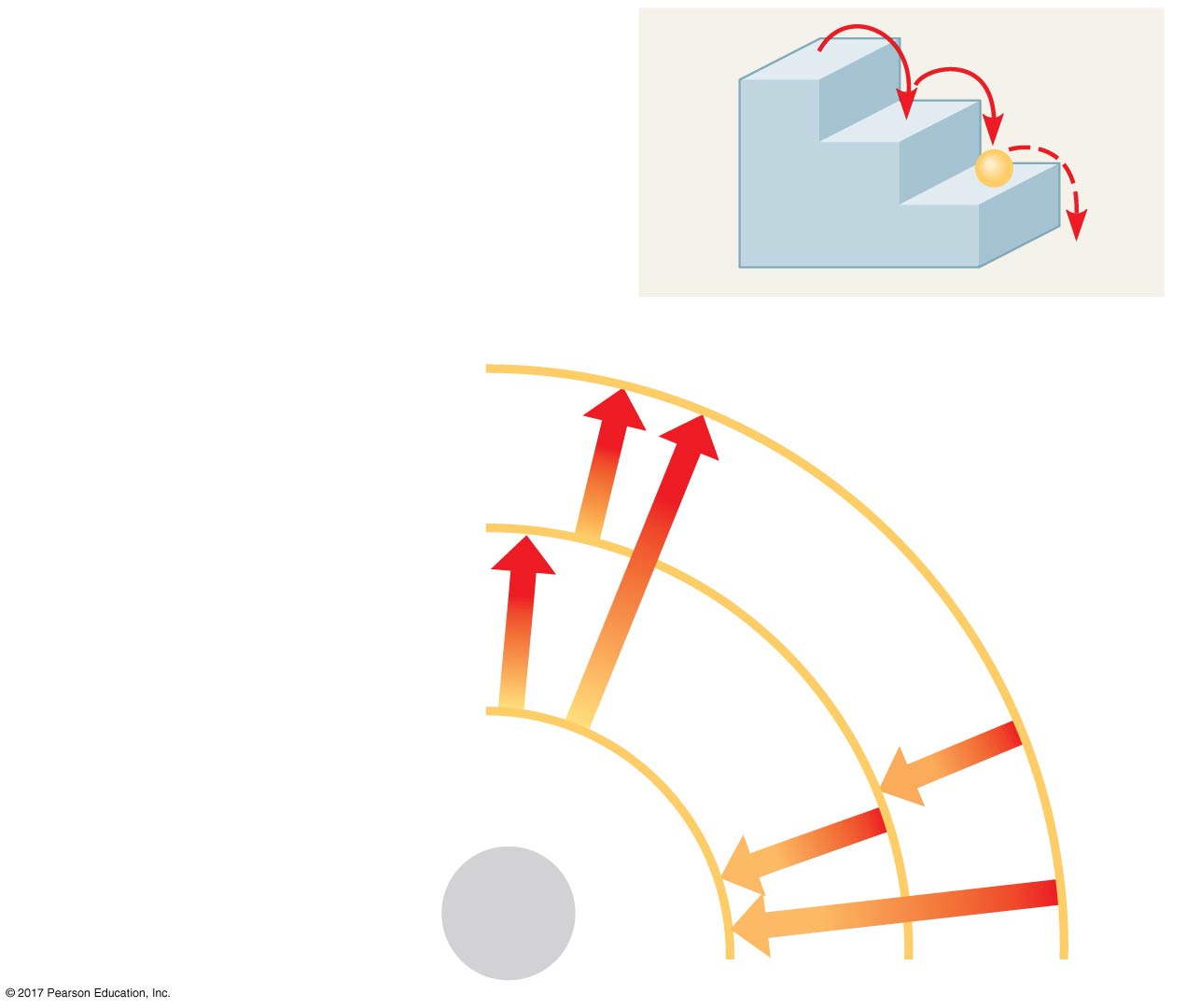 A ball bouncing down a flightof stairs can come to rest onlyon each step, not between steps.
Third shell (highest energy
level in this model)
Energy
absorbed
Second shell (higher
energy level)
First shell (lowest energy
level)
Energy
lost
Atomic
nucleus
(b)
[Speaker Notes: Figure 2.6 Energy levels of an atom’s electrons]
Electron Distribution and Chemical Properties
The chemical behavior of an atom is determined by the distribution of electrons in electron shells
The periodic table of the elements shows the electron distribution for each element
© 2018 Pearson Education Ltd.
Figure 2.7
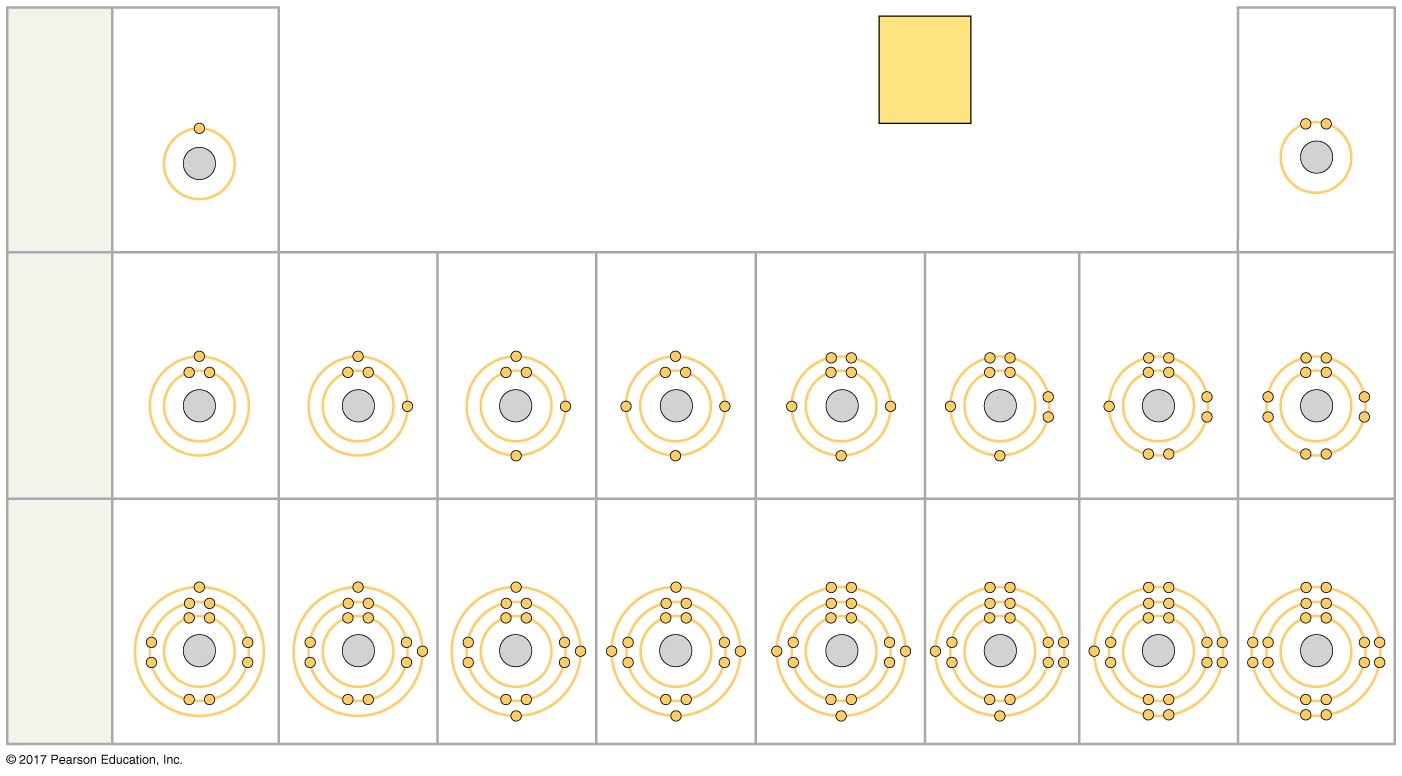 Helium
Hydrogen
2
Atomic number
He
H
He
2
1
Atomic mass
4.003
Element symbol
First
shell
Electron
distribution
diagram
Lithium
Beryllium
Boron
Carbon
Nitrogen
Oxygen
Fluorine
Neon
Li
Be
B
N
O
F
Ne
Na
Mg
AI
SI
P
S
CI
Ar
C
3
4
5
7
8
9
10
11
12
13
14
15
16
17
18
6
Second
shell
Aluminum
Sodium
Magnesium
Silicon
Phosphorus
Sulfur
Chlorine
Argon
Third
shell
[Speaker Notes: Figure 2.7 Electron distribution diagrams for the first 18 elements in the periodic table]
Valence(價)electrons are those in the outermost shell, or valence shell
The chemical behavior of an atom is mostly determined by the valence electrons
Elements with a full valence shell arechemically inert
© 2018 Pearson Education Ltd.
Electron Orbitals
An orbital is the three-dimensional space where an electron is found 90% of the time
Each electron shell consists of a specific number of orbitals
© 2018 Pearson Education Ltd.
Figure 2.8
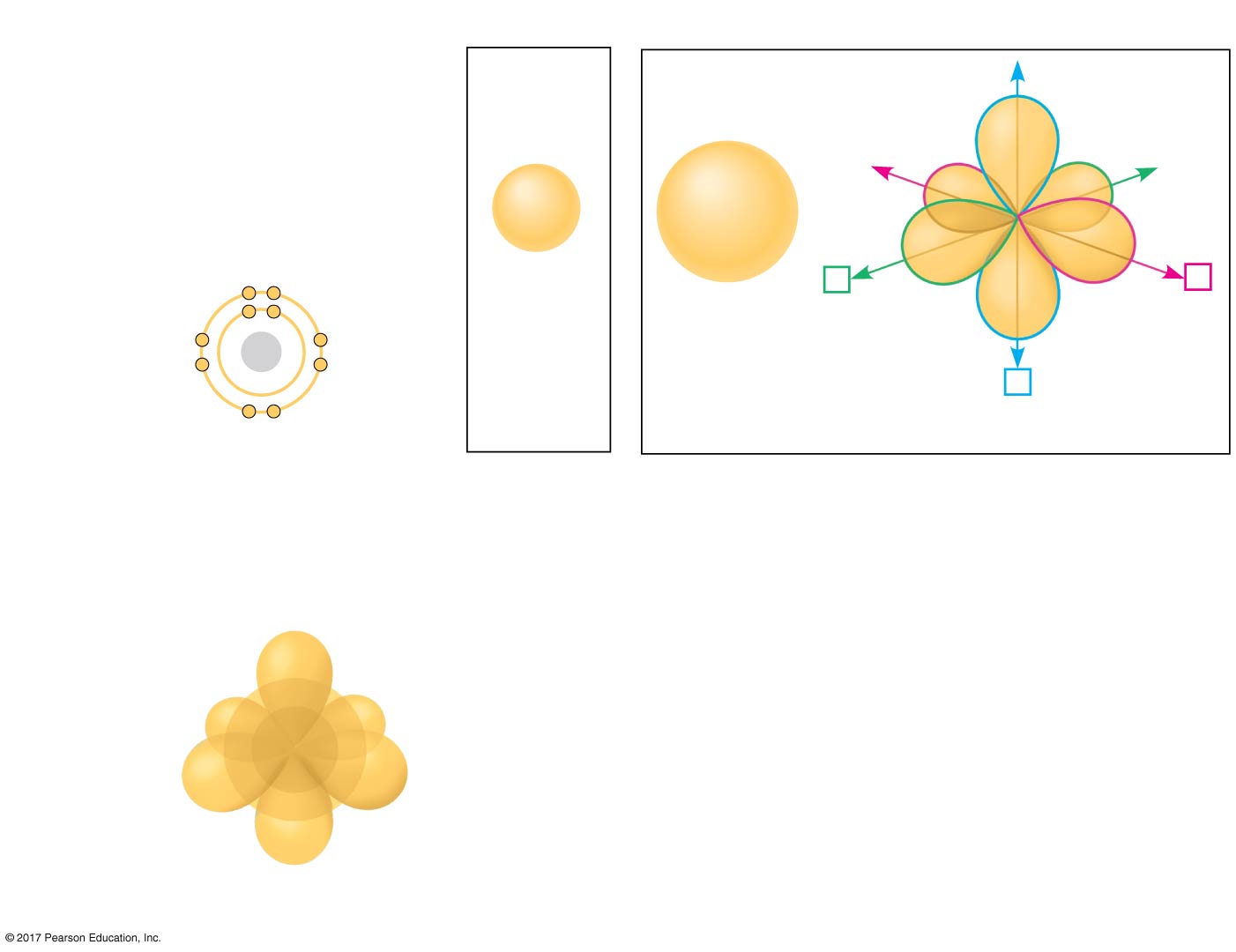 First shell
Second shell
Electron orbitals
y
x
Neon,
with two
filled shells
(10 electrons)
First
 shell
z
Second
shell
1s orbital
2s orbital
Three 2p orbitals
(a) Electron distributiondiagram
(b) Separate electron orbitals
1s, 2s, and
2p orbitals
(c) Superimposed electron orbitals
[Speaker Notes: Figure 2.8 Electron orbitals]
Concept 2.3: The formation and function of molecules depend on chemical bonding between atoms
Atoms with incomplete valence shells can share or transfer valence electrons with certain other atoms
These interactions usually result in atoms staying close together, held by attractions calledchemical bonds
© 2018 Pearson Education Ltd.
Covalent Bonds
A covalent bond (共價鍵)is the sharing of a pair of valence electrons by two atoms
In a covalent bond, the shared electrons count as part of each atom’s valence shell
© 2018 Pearson Education Ltd.
Figure 2.9_3
Hydrogen atoms (2 H)
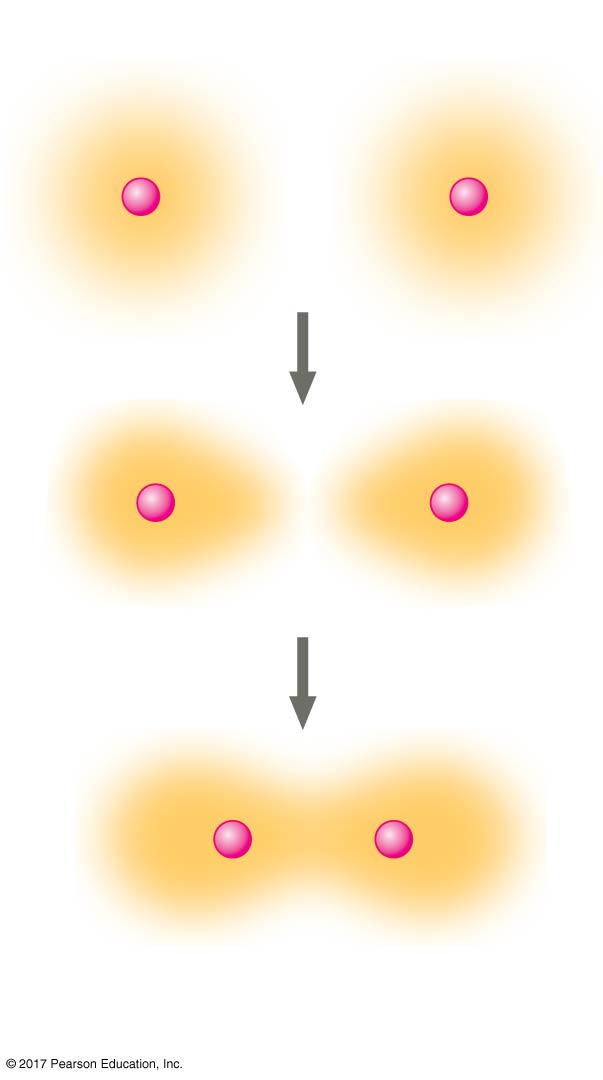 Formation of a covalent bond
+
+
+
+
+
+
Hydrogen
molecule (H2)
[Speaker Notes: Figure 2.9_3 Formation of a covalent bond (step 3)]
A molecule(分子)consists of two or more atoms held together by covalent bonds
A single covalent bond, or single bond, is the sharing of one pair of valence electrons
A double covalent bond, or double bond, is the sharing of two pairs of valence electrons
© 2018 Pearson Education Ltd.
The notation used to represent atoms and bonding is called a structural formula
For example, H—H 
This can be abbreviated further with a molecular formula 
For example, H2
© 2018 Pearson Education Ltd.
Figure 2.10
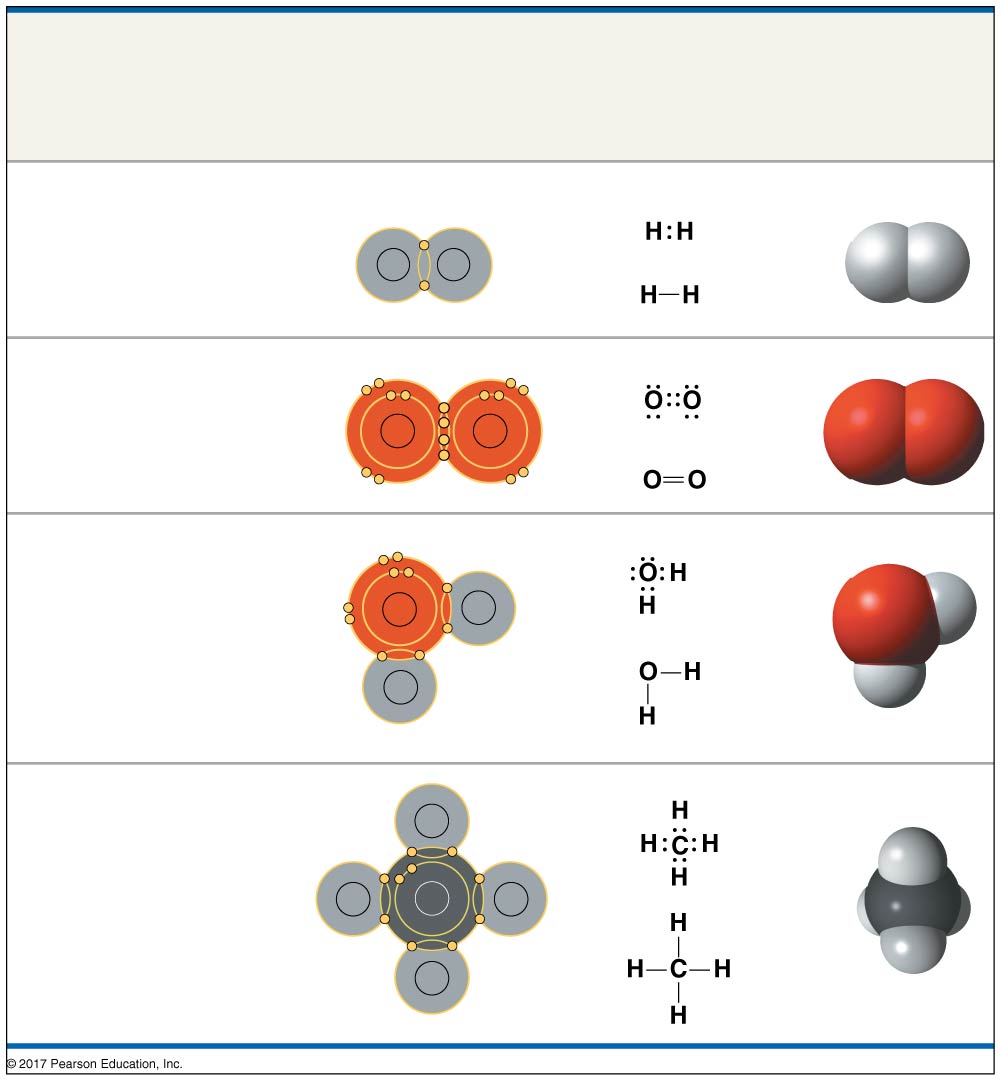 Name and
Molecular
Formula
Electron
Distribution
Diagram
Space-
Filling
Model
Lewis Dot
Structure and
Structural
Formula
(a) Hydrogen (H2)
H
H
(b) Oxygen (O2)
O
O
(c) Water (H2O)
H
O
H
(d) Methane (CH4)
H
C
H
H
H
[Speaker Notes: Figure 2.10 Covalent bonding in four molecules]
Bonding capacity is called the atom’s valence
Covalent bonds can form between atoms of the same element or atoms of different elements 
A compound is a combination of two or more different elements
© 2018 Pearson Education Ltd.
Atoms in a molecule attract electrons to varying degrees
Electronegativity is an atom’s attraction for the electrons in a covalent bond
The more electronegative an atom is, the more strongly it pulls shared electrons toward itself
© 2018 Pearson Education Ltd.
In a nonpolar covalent bond, the atoms share the electron equally
In a polar covalent bond, one atom is more electronegative, and the atoms do not sharethe electron equally
Unequal sharing of electrons causes a partial positive or negative charge for each atomor molecule
© 2018 Pearson Education Ltd.
Figure 2.11
Polar covalent bonds in a water molecule
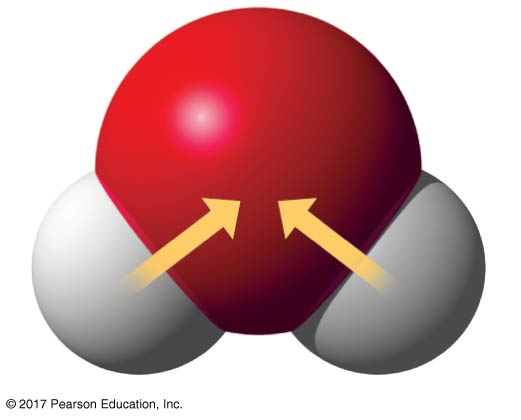 δ−
δ−
O
H
H
δ+
δ+
H2O
[Speaker Notes: Figure 2.11 Polar covalent bonds in a water molecule]
Ionic (離子的)Bonds
Atoms sometimes strip electrons from their bonding partners
An example is the transfer of an electron from sodium to chlorine
After the transfer of an electron, both atoms have charges
A charged atom (or molecule) is called an ion
© 2018 Pearson Education Ltd.
Figure 2.12_2
Electron transfer and ionic bonding
+
−
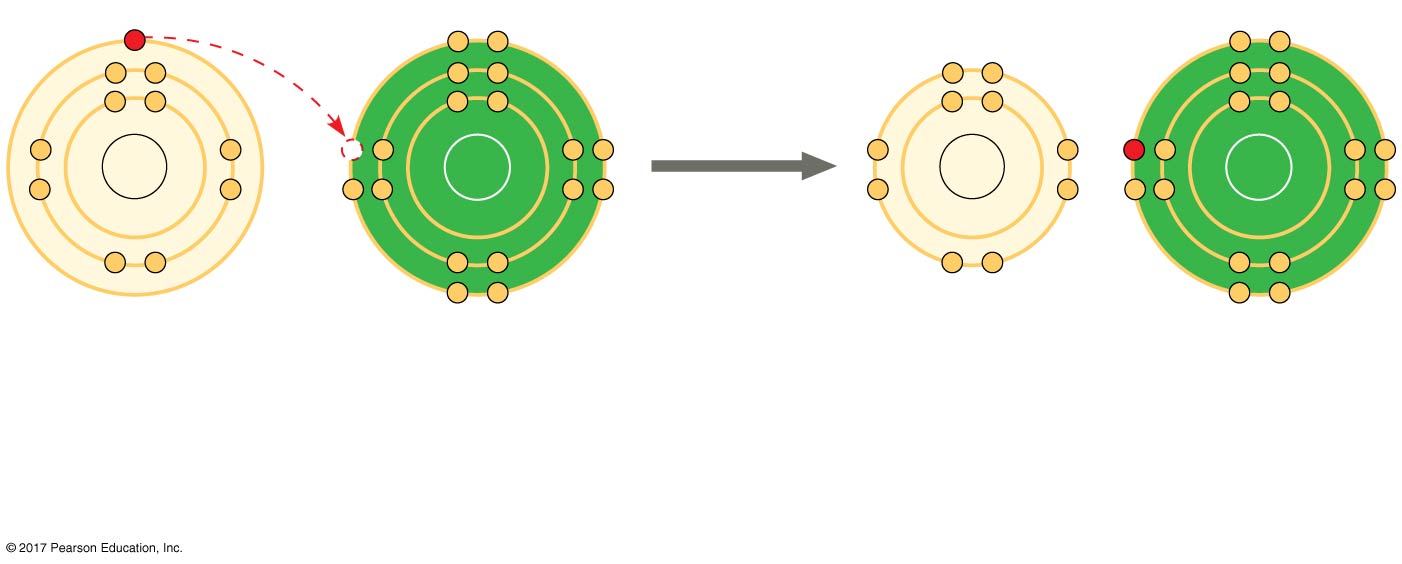 Na
Na
Cl
Cl
Na
Cl
Na+
Sodium ion
(a cation)
Cl−
Chloride ion
(an anion)
Sodium atom
Chlorine atom
Sodium chloride (NaCl)
[Speaker Notes: Figure 2.12_2 Electron transfer and ionic bonding (step 2)]
A cation陽離子is a positively charged ion
An anion陰離子is a negatively charged ion
An ionic bond is an attraction between an anion and a cation
© 2018 Pearson Education Ltd.
Compounds formed by ionic bonds are called ionic compounds, or salts
Salts, such as sodium chloride (table salt), are often found in nature as crystals
© 2018 Pearson Education Ltd.
Figure 2.13
A sodium chloride (NaCl) crystal
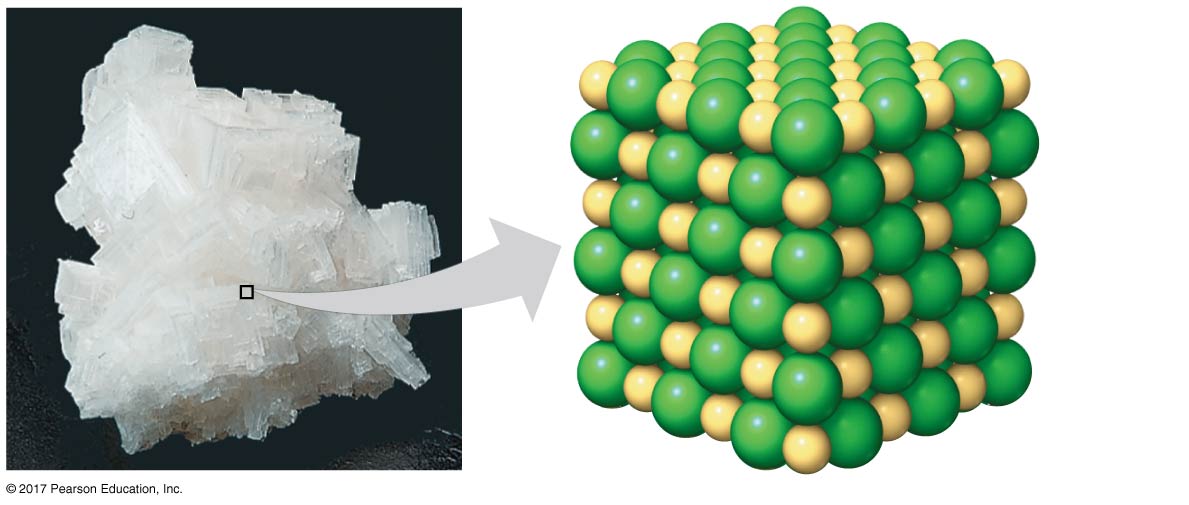 Na+
Cl−
[Speaker Notes: Figure 2.13 A sodium chloride (NaCl) crystal]
Weak Chemical Interactions
Most of the strongest bonds in organisms are covalent bonds that form a cell’s molecules
Many large biological molecules are held in their functional form by weak bonds
The reversibility of weak bonds can be an advantage
© 2018 Pearson Education Ltd.
Hydrogen Bonds
A hydrogen bond forms when a hydrogen atom covalently bonded to one electronegative atom is also attracted to another electronegative atom
In living cells, the electronegative partners are usually oxygen or nitrogen atoms
© 2018 Pearson Education Ltd.
Figure 2.14
δ–
δ+
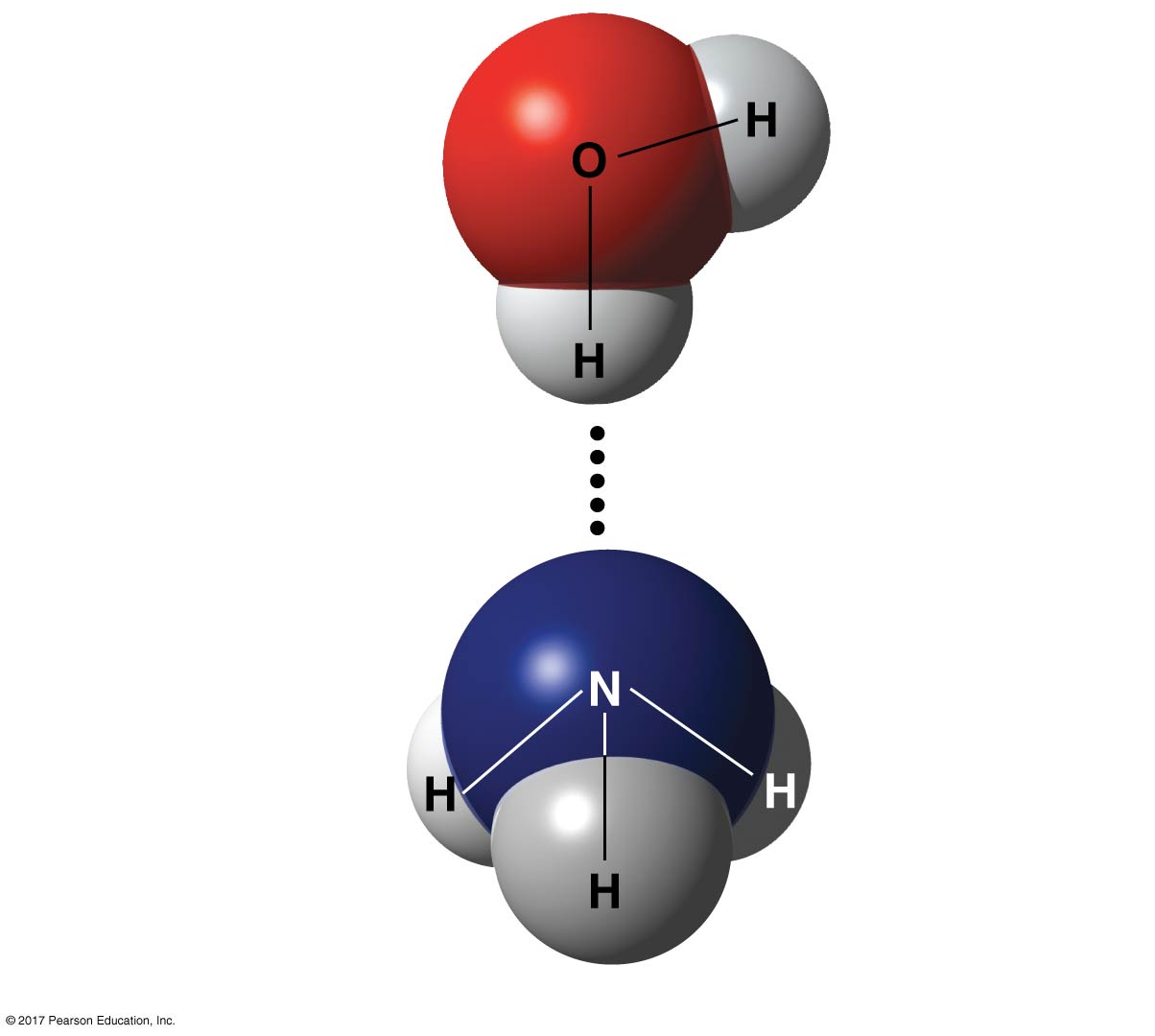 δ–
Water (H2O)
δ+
Hydrogen bond
δ–
Ammonia (NH3)
δ+
δ+
δ+
[Speaker Notes: Figure 2.14 A hydrogen bond]
Van der Waals Interactions
If electrons are not evenly distributed, they may accumulate by chance in one part of a molecule
Van der Waals interactions are attractions between molecules that are close together as a result of these charges
© 2018 Pearson Education Ltd.
Collectively, such interactions can be strong, as between molecules of a gecko’s toe hairs and a wall surface
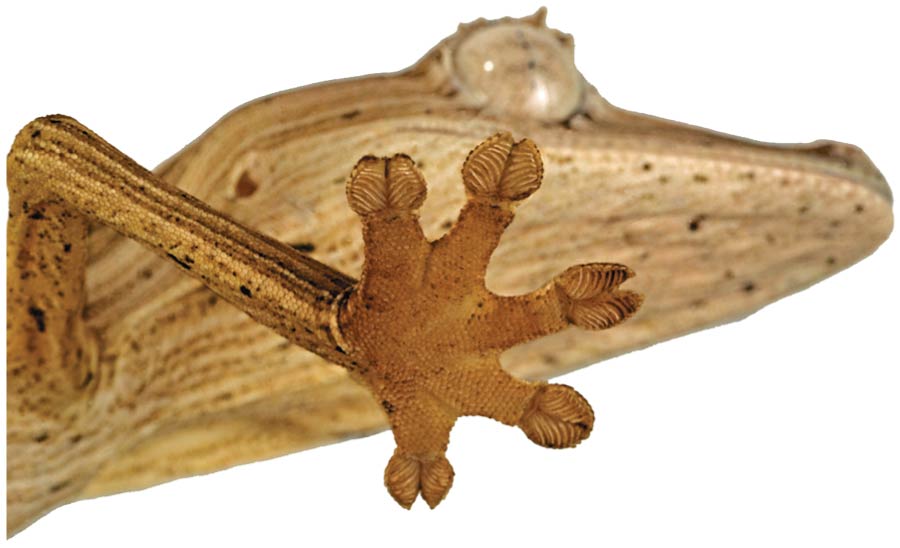 © 2018 Pearson Education Ltd.
Molecular Shape and Function
A molecule’s size and shape are key to its function
A molecule’s shape is determined by the positions of its atoms’ orbitals
In a covalent bond, the s and p orbitals may hybridize, creating specific molecular shapes
© 2018 Pearson Education Ltd.
Figure 2.15
z
Four hybrid orbitals
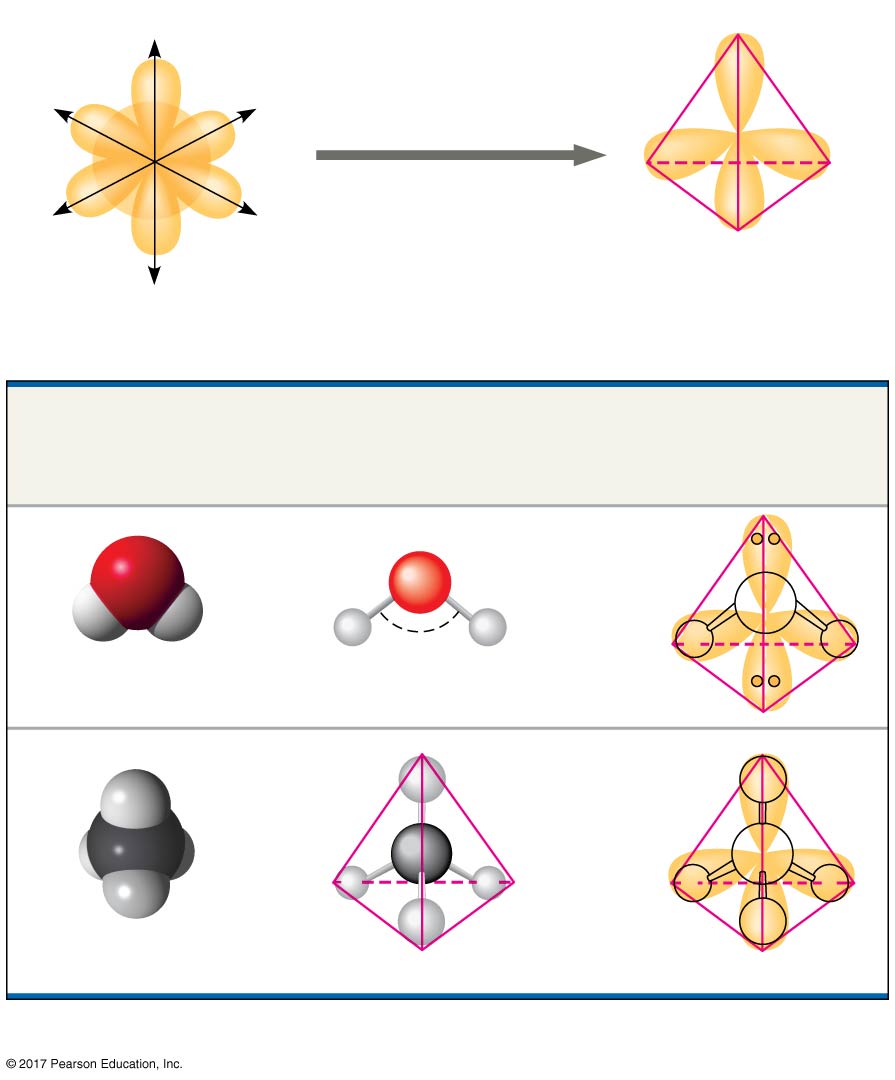 s orbital
Three p orbitals
x
y
Tetrahedron
(a) Hybridization of orbitals
Space-Filling
Model
Ball-and-Stick
Model
Hybrid-Orbital Model
(with ball-and-stick
model superimposed)
Unbonded
electron
pairs
O
O
H
H
H
H
104.5º
Water (H2O)
H
H
C
C
H
H
H
H
H
H
Methane (CH4)
(b) Molecular-shape models
[Speaker Notes: Figure 2.15 Molecular shapes due to hybrid orbitals]
Molecular shape determines how biological molecules recognize and respond to one another 
Opiates鴉片類藥物, such as morphine, and naturally produced endorphins have similar effects because their shapes are similar and they bind the same receptors in the brain
© 2018 Pearson Education Ltd.
Figure 2.16
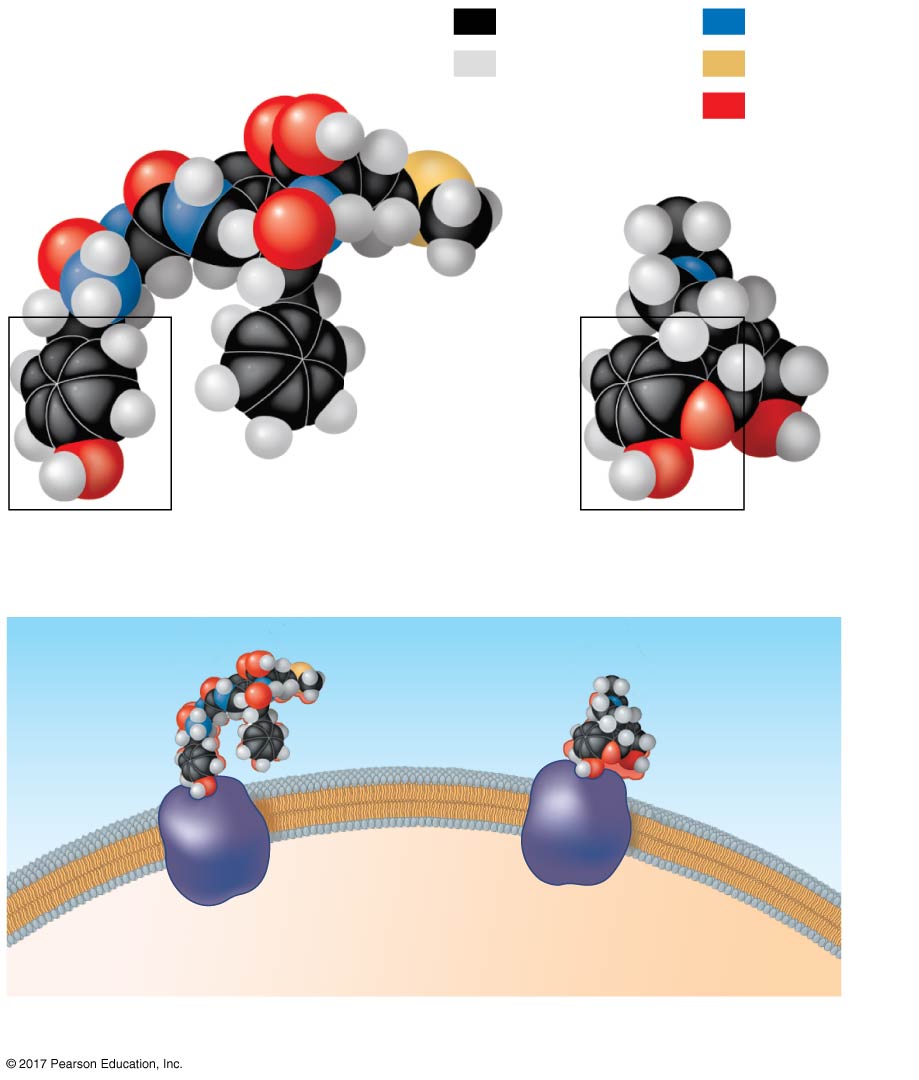 Carbon
Nitrogen
Hydrogen
Sulfur
Natural
endorphin
Oxygen
Morphine
(a) Structures of endorphin and morphine
Natural
endorphin
Morphine
Endorphin
receptors
Brain cell
(b) Binding to endorphin receptors
[Speaker Notes: Figure 2.16 A molecular mimic]
Concept 2.4: Chemical reactions make and break chemical bonds
Chemical reactions are the making and breaking of chemical bonds
The starting molecules of a chemical reaction are called reactants反應物
The final molecules of a chemical reaction are called products產物
© 2018 Pearson Education Ltd.
Figure 2.UN03
Water formation
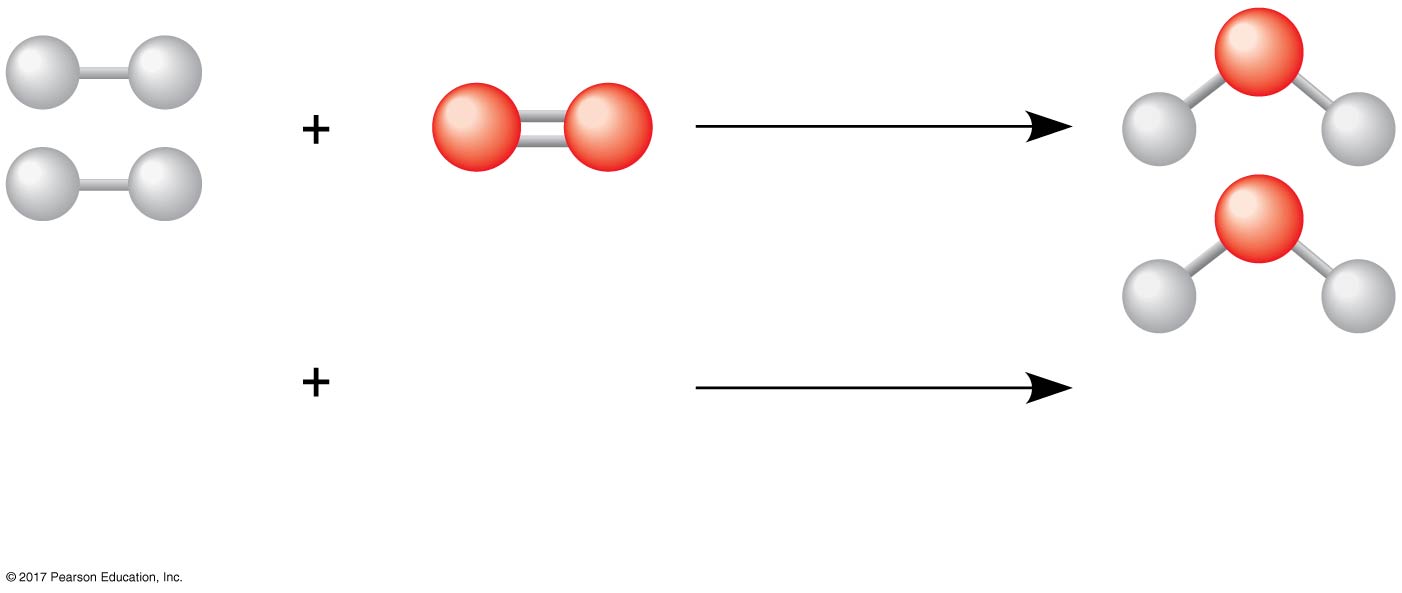 2 H2
O2
2 H2O
Reactants
Chemical
reaction
Products
[Speaker Notes: Figure 2.UN03 In-text figure, water formation, p. 88]
Photosynthesis is an important chemical reaction 
Sunlight powers the conversion of carbon dioxide and water to glucose and oxygen
6 CO2 + 6 H2O → C6H12O6 + 6 O2
© 2018 Pearson Education Ltd.
Figure 2.UN04
Photosynthesis
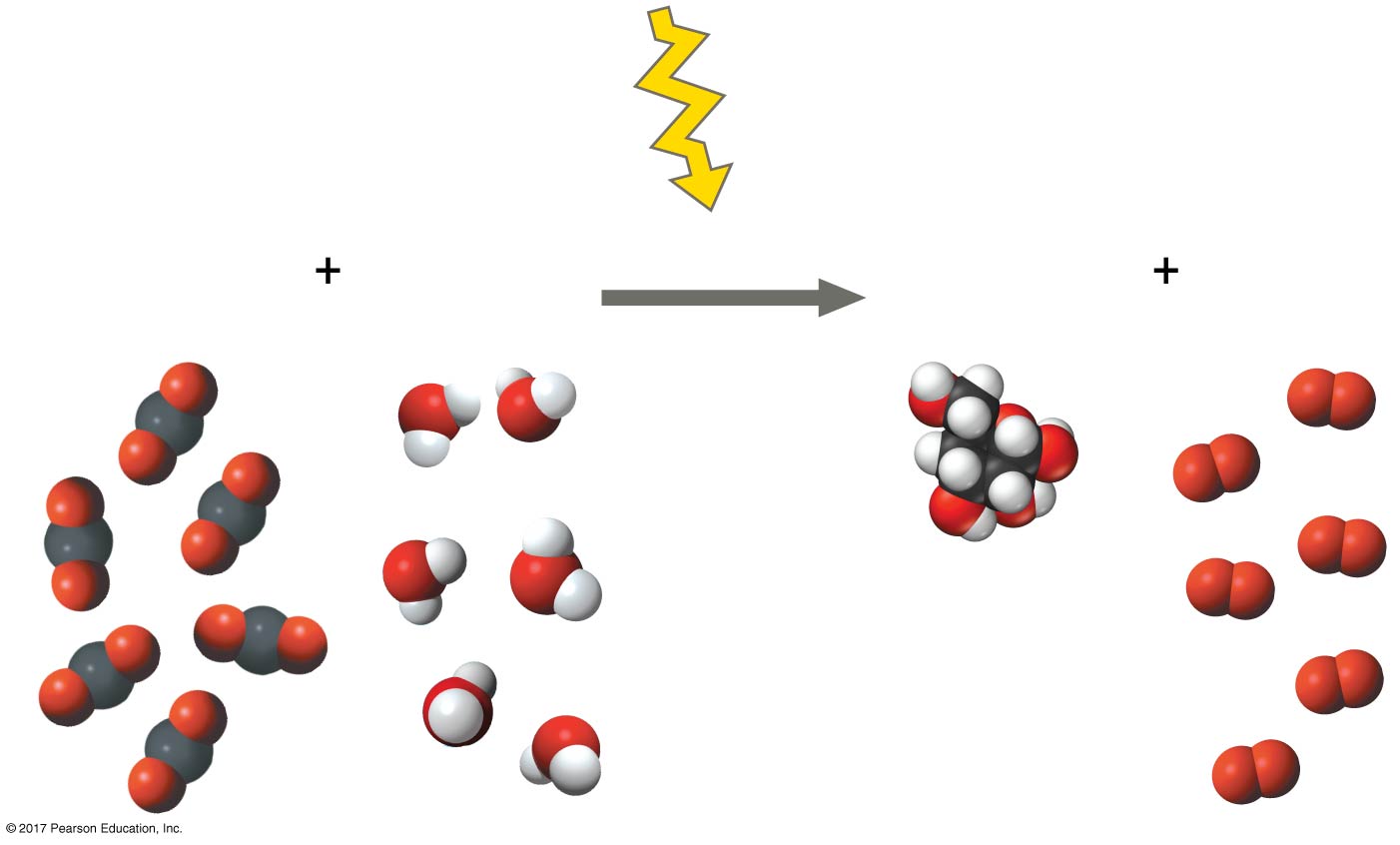 Reactants
Products
Sunlight
6 CO2
Carbon dioxide
6 H2O
Water
6 O2
Oxygen
C6H12O6
Glucose
[Speaker Notes: Figure 2.UN04 In-text figure, photosynthesis, p. 89]
Figure 2.17
Photosynthesis: a solar-powered rearrangement of matter
Leaf
Bubbles of O2
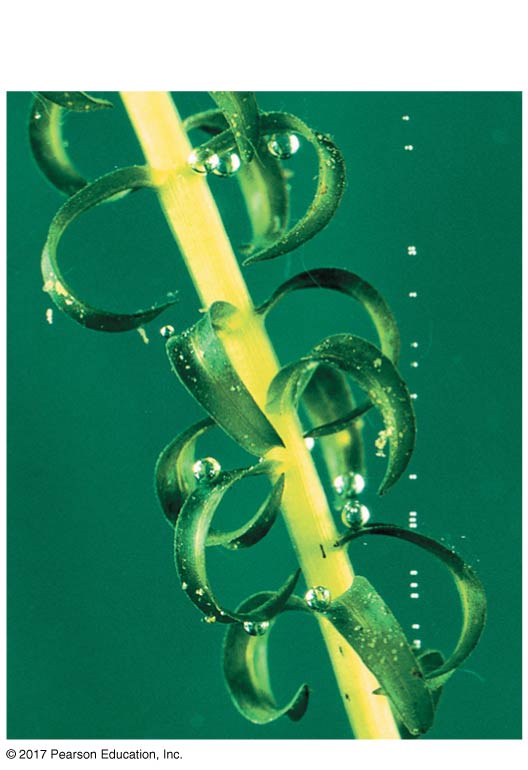 [Speaker Notes: Figure 2.17 Photosynthesis: a solar-powered rearrangement of matter]
All chemical reactions are reversible: Products of the forward reaction become reactants for the reverse reaction
The two opposite-headed arrows indicate that a reaction is reversible
3 H2 + N ⇌ 2 NH3
© 2018 Pearson Education Ltd.
Chemical equilibrium is reached when the forward and reverse reactions occur at the same rate 
At equilibrium the relative concentrations of reactants and products do not change
© 2018 Pearson Education Ltd.